Oct 2019
CSI-based Wi-Fi Sensing: Results and Standardization Challenges
Date:10/30/2019
Authors:
Slide 1
Debashis Dash, Quantenna
Oct 2019
Wi-Fi Sensing
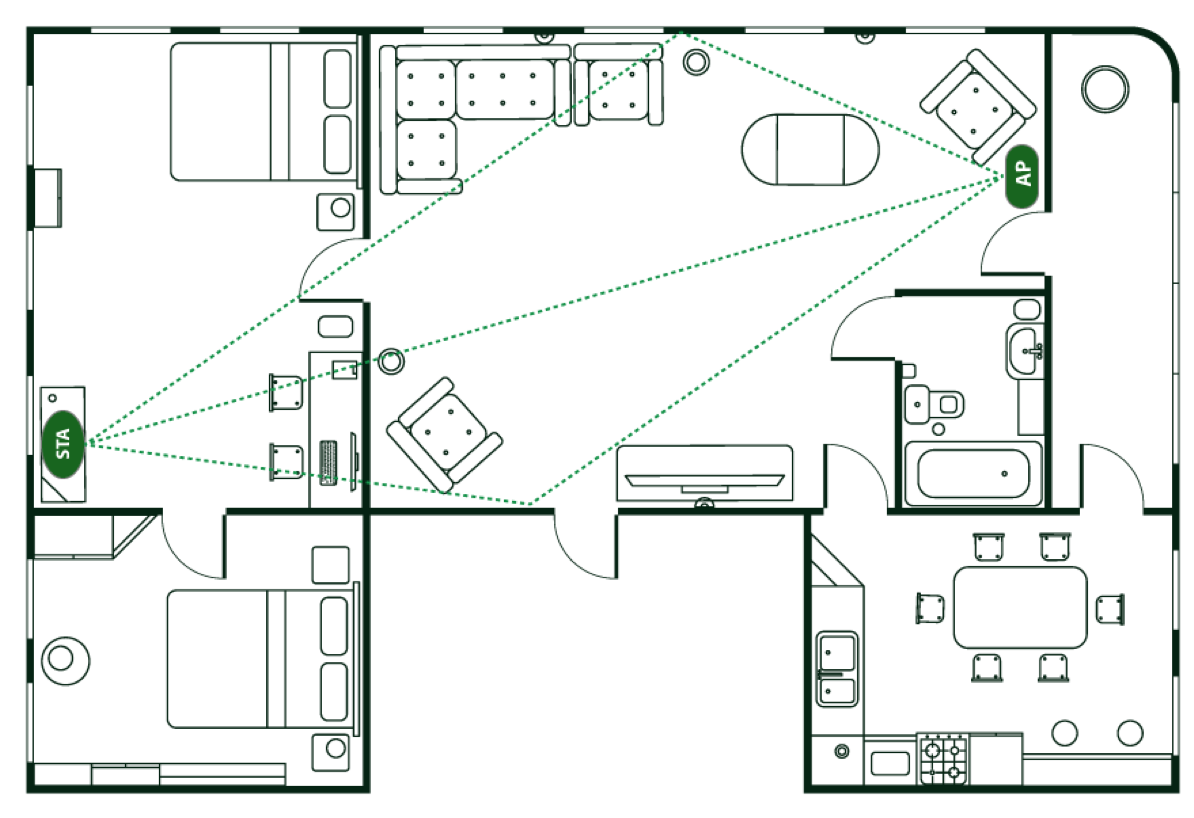 What is Wi-Fi Sensing? [1, 2]
Using existing standardized 802.11-based protocols to sense and track changes in the environment
Status
Interest in WNG July session
TIG created in September session to further explore Wi-Fi sensing
Why Wi-Fi? 
Ubiquitous, re-use existing technology for new use cases
Device-free, extra sensor-free, privacy-friendly
Feasible for interesting sensing applications [3, 4, 6, etc.]
What is missing?
Reliability, consistency and availability of CSI
Interoperability
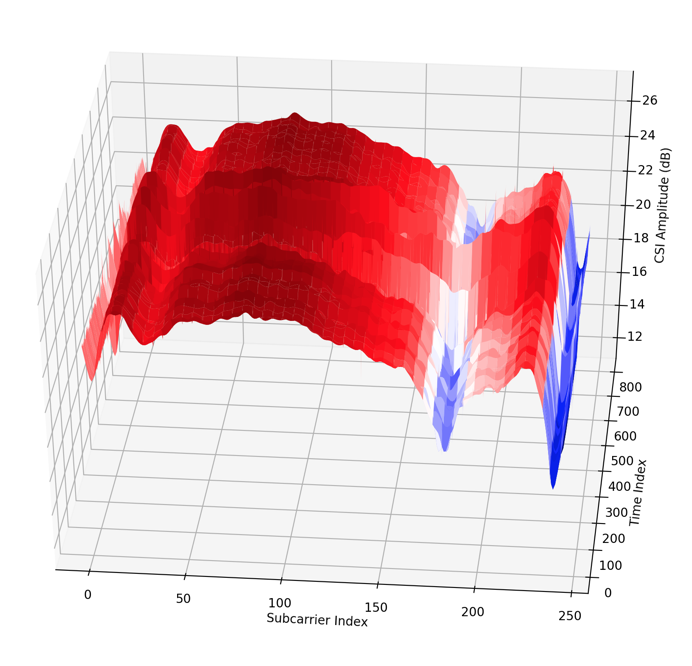 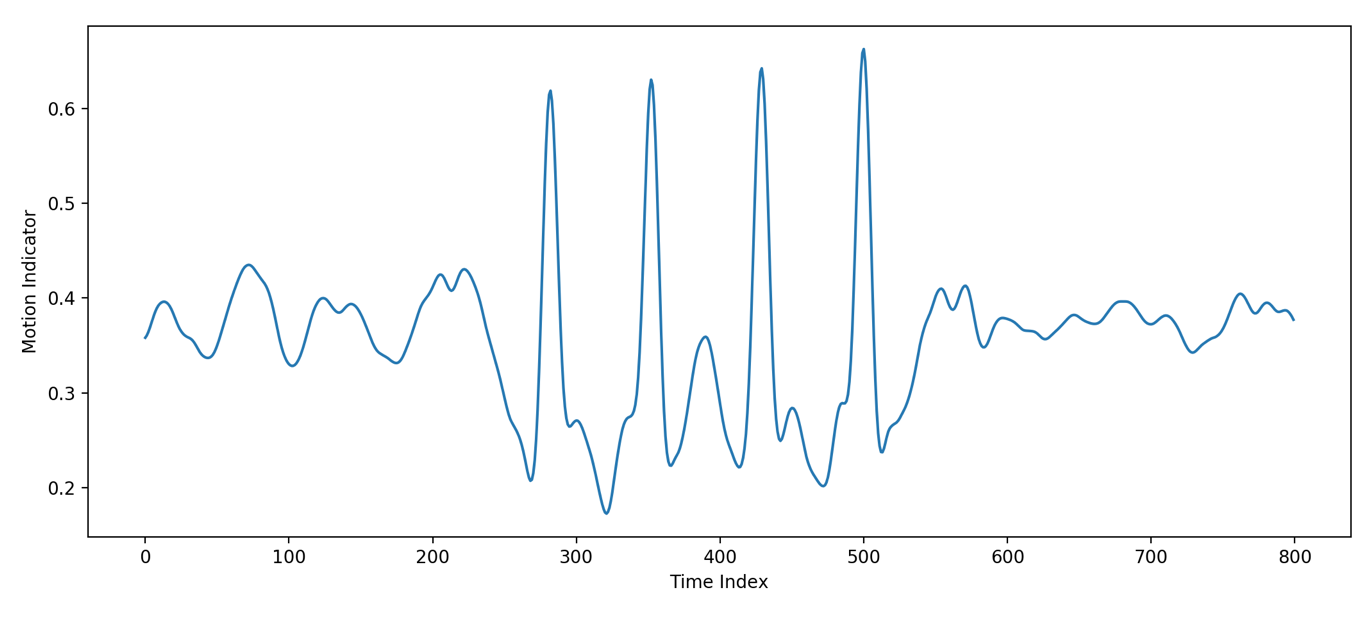 Slide 2
Debashis Dash, Quantenna
Oct 2019
Use Cases*
Security
Home security – intrusion detection
Device security – personal electronics, vehicle unlocking
Automation
Smart home – automation, HVAC control
Gesture recognition – smart device control, gaming
Health care
Elderly care – Fall detection 
Recuperation – Gait and presence detection
Localization
Indoor and reverse location
*Also discussed in [3-6]
Slide 3
Debashis Dash, Quantenna
Oct 2019
Standard Compliant CSI Extraction
STA2
STA1
NDPA
Explicit
CSI tracking based on CBF
Limited resolution due to compression

Implicit
CSI tracking based on LTF 
Overhead without existing traffic

Channel direction not crucial
Typical use cases only track changes over time
NDP
CSI (1->2)
CBF
STA2
STA1
CSI (2->1)
Data
Slide 4
Debashis Dash, Quantenna
Oct 2019
CSI Parameters of Significance
Resolution
Many application require high resolution (without compression) CSI
Periodicity
Some use cases like fall detection might need a reliable periodicity of CSI
Coverage
Depending on the size of the monitoring location coverage is essential 
Beamforming might affect isotropic coverage
Overhead
In order to keep airtime usage low more efficient protocol needed
Slide 5
Debashis Dash, Quantenna
Oct 2019
Standardization Challenges* (1)
CSI from Stationary Environment
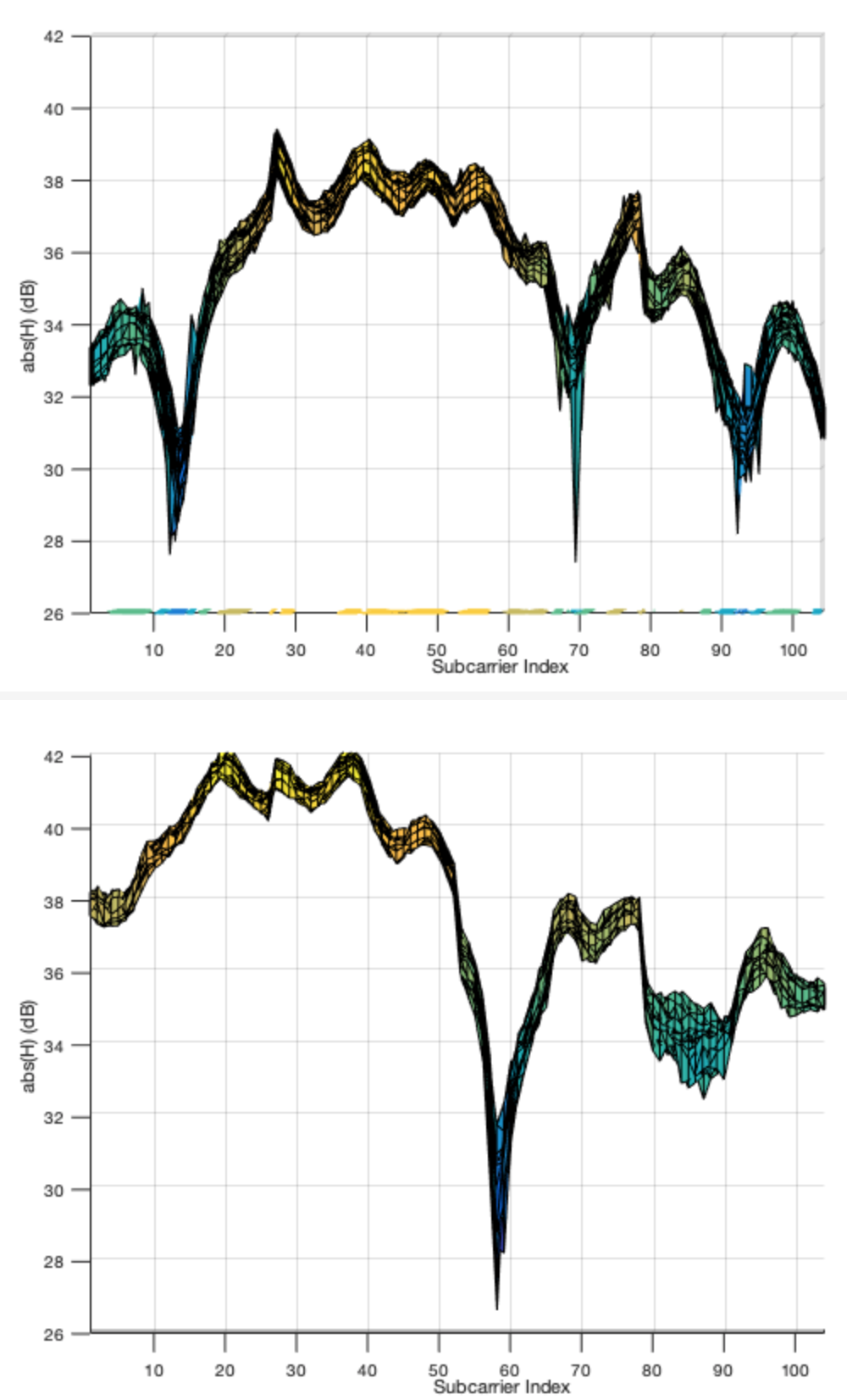 TX-side Adaptations
Examples
BW adaptation
TX Power adaptation
Beamforming, Antenna selection
Power-save mode
Possible solution
Standardize indicator
Fix parameters for sensing
Parameter 
Set 1
Parameter 
Set 2
* Challenges that can be alleviated by standardization
Slide 6
Debashis Dash, Quantenna
Oct 2019
Standardization Challenges (2)
Sounding Overhead [7, 8]
Examples
Explicit sounding – periodicity control of sounding frames
Implicit sounding – data overhead
Possible solution 
Efficient, scheduled sounding
Interoperability
Availability and feature parity of CSI in current HW
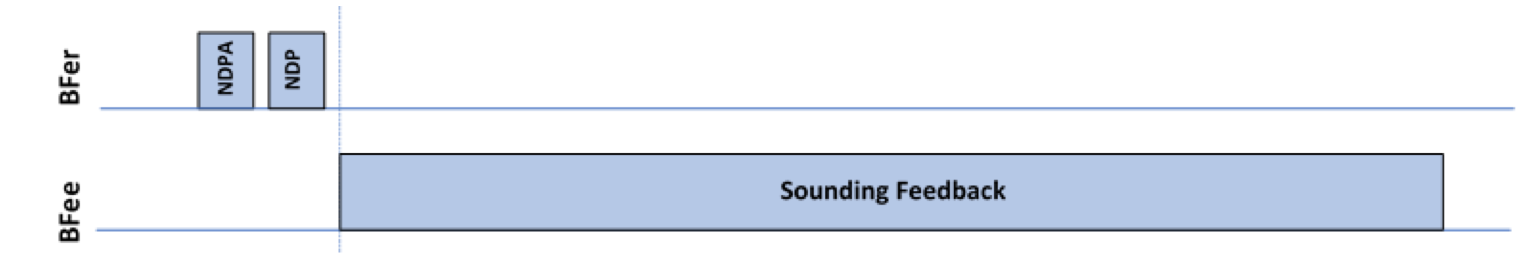 Airtime comparison for implicit sounding [7]
STA2
STA1
Echo Request
Ack
Echo Response
Ack
Example implicit sounding
in absence of background traffic
Slide 7
Debashis Dash, Quantenna
Oct 2019
Standardization Challenges (3)
Privacy
Examples
Passive sensing – overhearing active links
Active sensing – new link based tracking
Possible solution 
Standardized obfuscation or encryption
Problem – backward compatibility
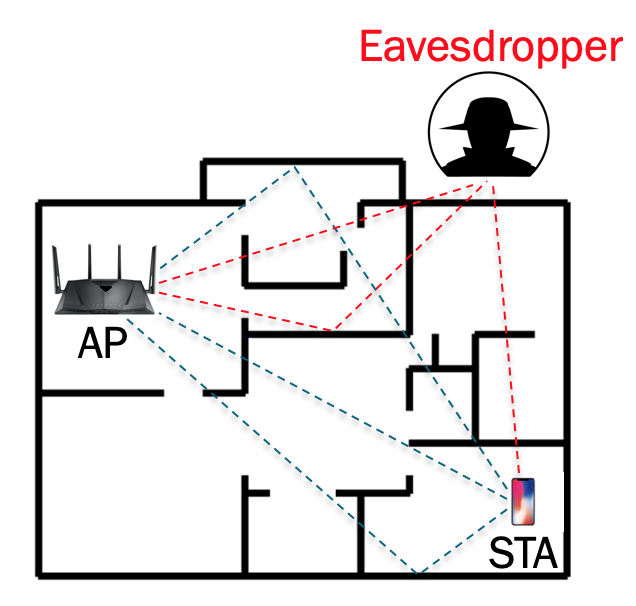 Slide 8
Debashis Dash, Quantenna
Oct 2019
Conclusions
Wi-Fi sensing is growing in demand with many implemented solutions indicating feasibility

Standard-compliant CSI is an existing feature that can enable numerous practical applications

Standardization can make the CSI extraction process  private, efficient and improve interoperability
Slide 9
Debashis Dash, Quantenna
Oct 2019
References
[1] Wi-Fi sensing, IEEE 802.11-19/1164
[2] Wi-Fi sensing: cooperation and standard support, IEEE 802.11-19/1416
[3] Wi-Fi sensing: Usages, requirements, technical feasibility and standards gaps, IEEE 802.11-19/1293
[4] 802.11 sensing: Applications, feasibility, standardization, IEEE 802.11-19/1626
[5] Usage models for WLAN sensing, IEEE 802.11-19/1725
[6] Discussion of market potential and technical feasibility about WLAN sensing, IEEE 802.11-19/1726
[7] MU sounding improvements, IEEE 802.11-18/1191
[8] Sounding-only support during ranging, IEEE 802.11-18/1630
Slide 10
Debashis Dash, Quantenna